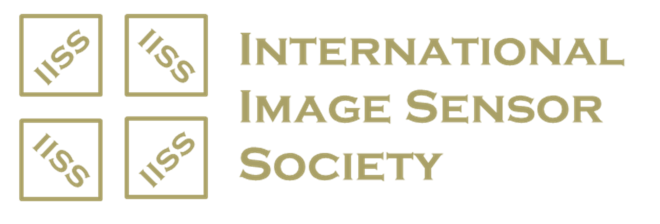 MDPI Sensors JournalSpecial issue on IISW 2019
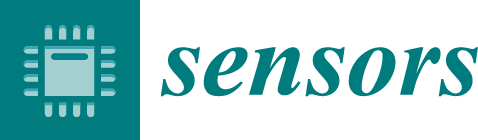 Expanded versions of papers from IISW 2019
20 invited papers, selected by IISS board (no submission fee)
Other papers possible but limited to IISW 2019 contributions
Peer-reviewed (you may be asked as a reviewer)
Guest editors: 
Guy Meynants,  Johannes Solhusvik, Rihito Kuroda, Michael Guidash
More information: https://www.mdpi.com/journal/sensors/special_issues/IISW2019
Schedule
22 July 2019 – invitations
31 August 2019 – acceptance by the authors
31 October 2019 – article submission deadline
2017 IISW special issue: https://www.mdpi.com/journal/sensors/special_issues/IISW2017